난 이렇게 많이 받았는데
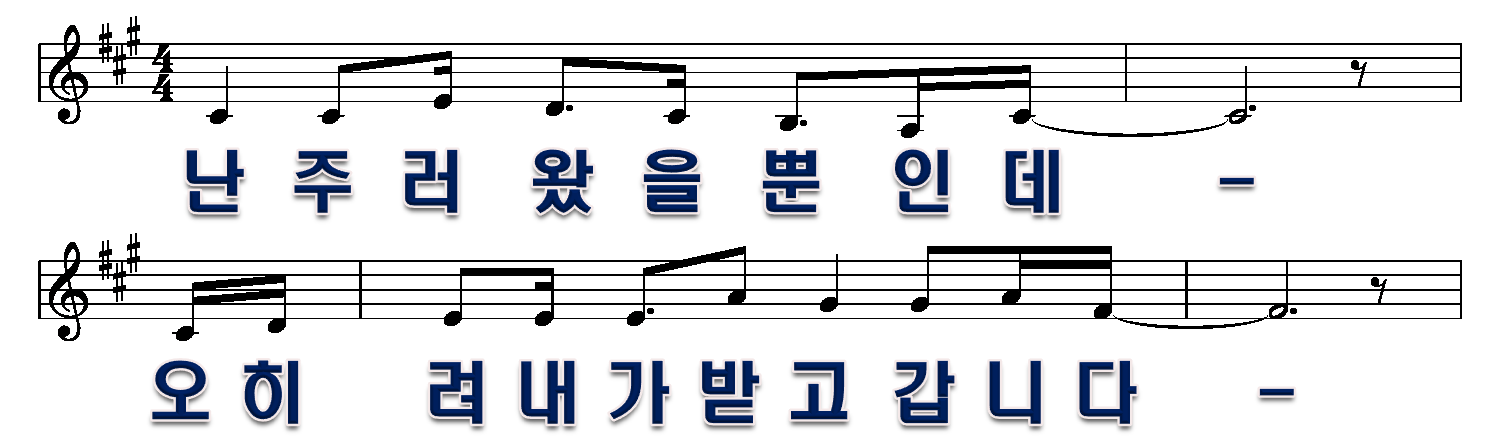 1/11
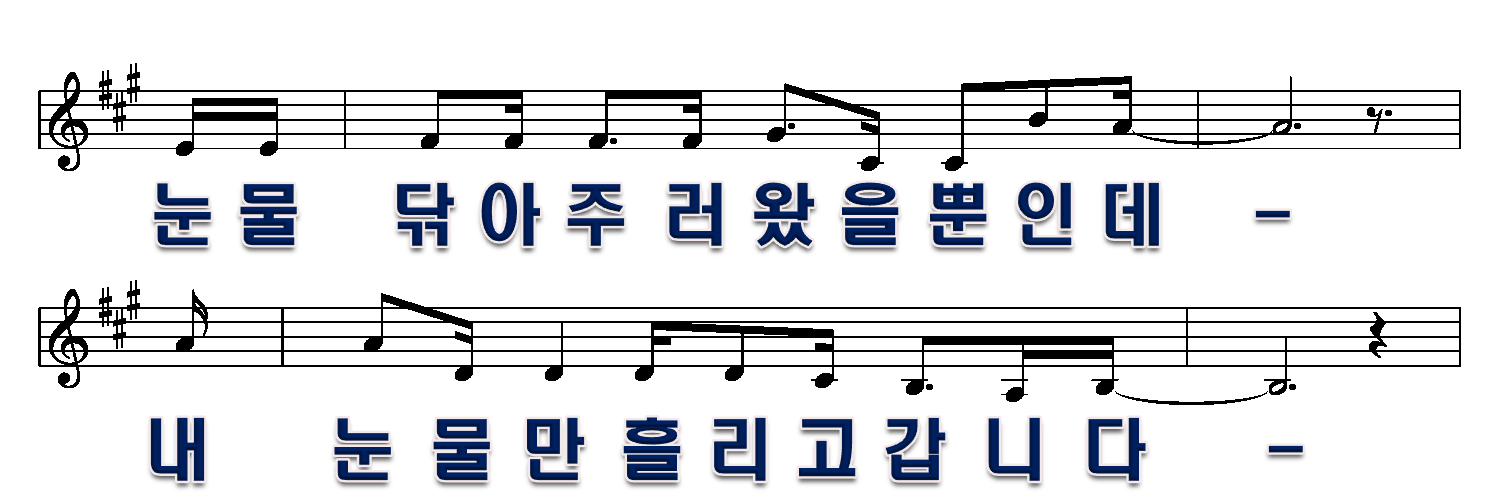 2/110
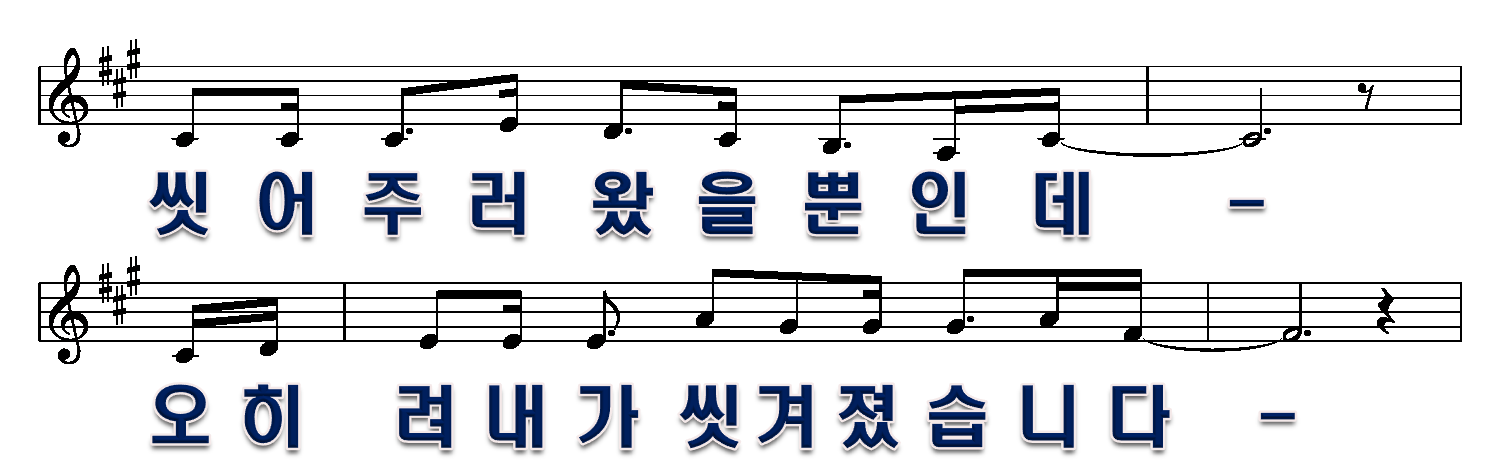 3/110
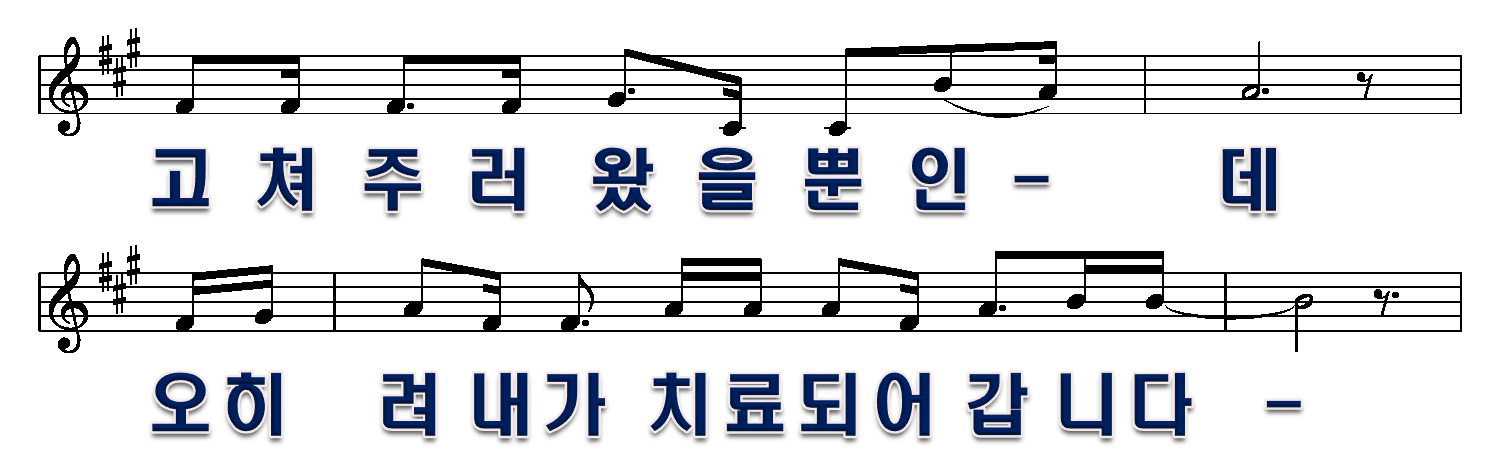 4/110
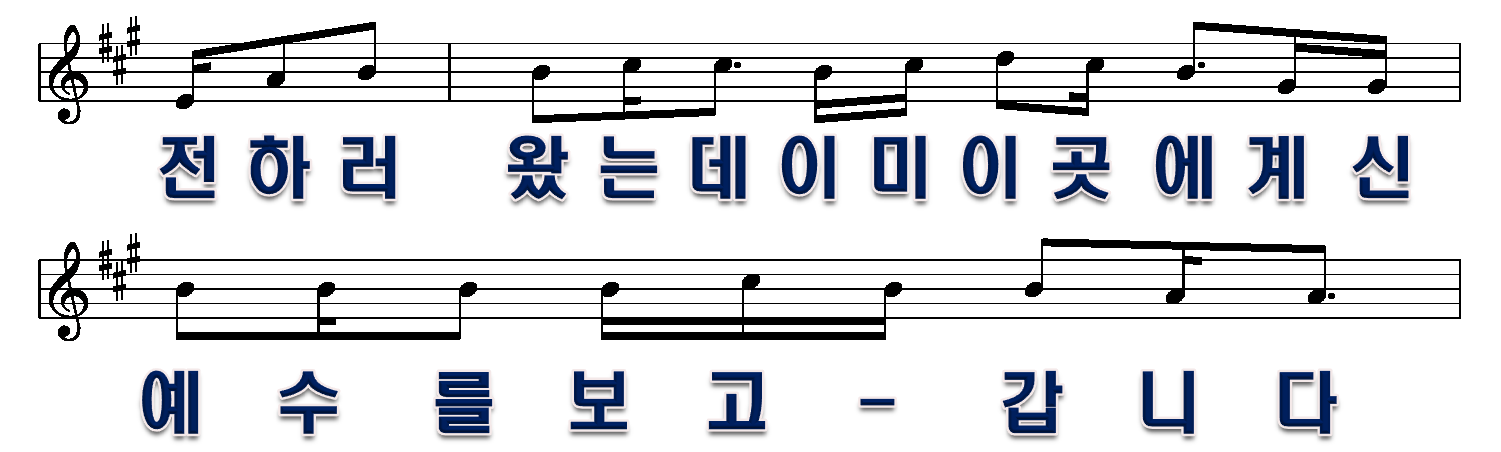 5/110
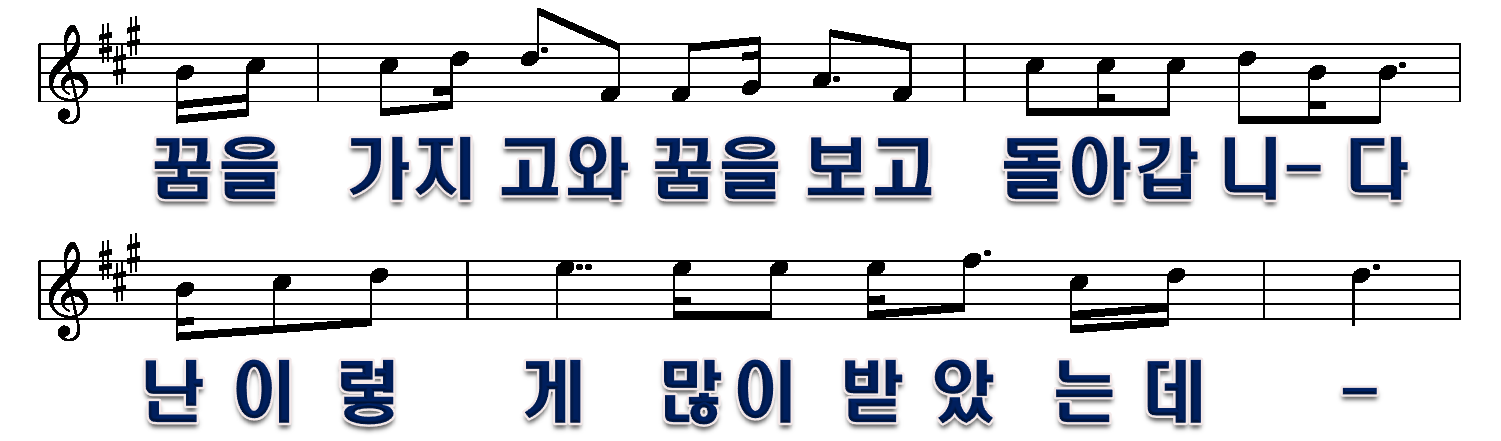 6/110
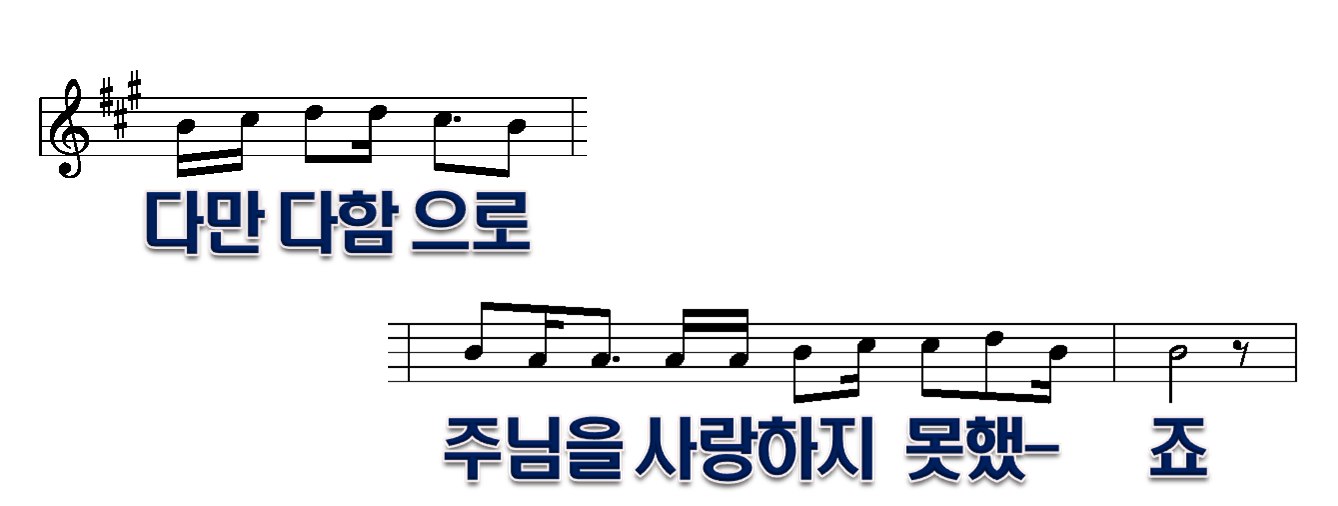 7/110
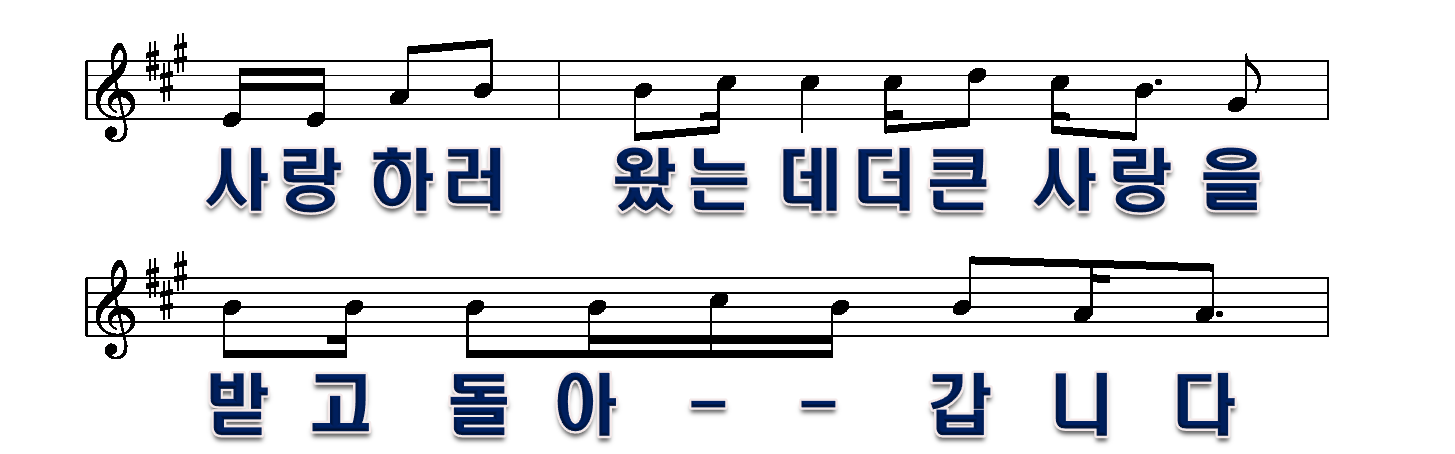 8/11
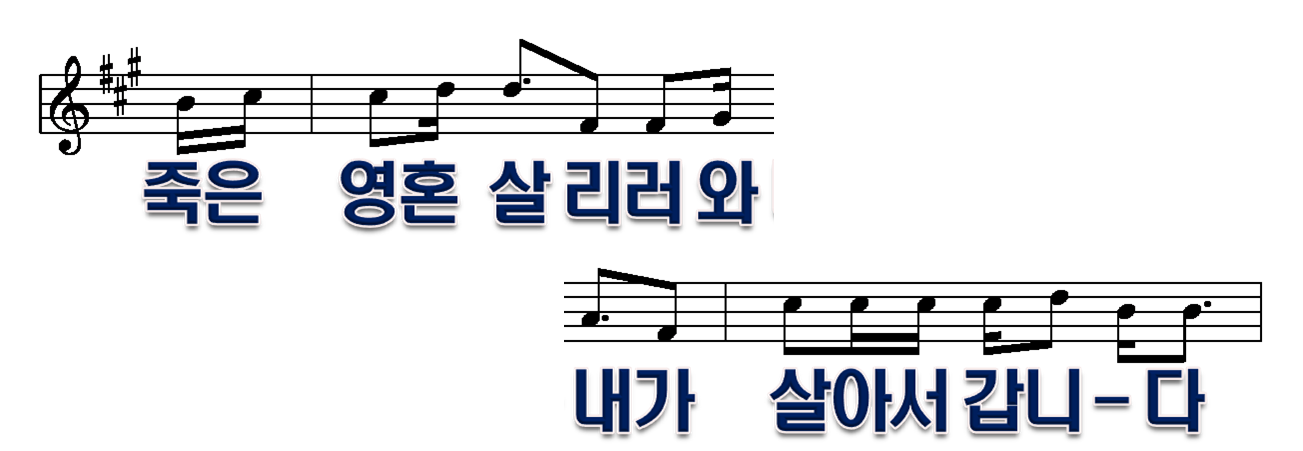 9/11
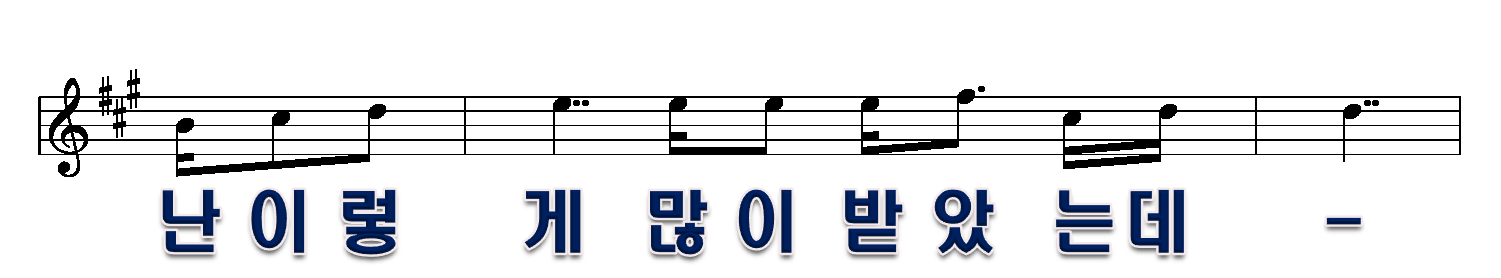 10/11
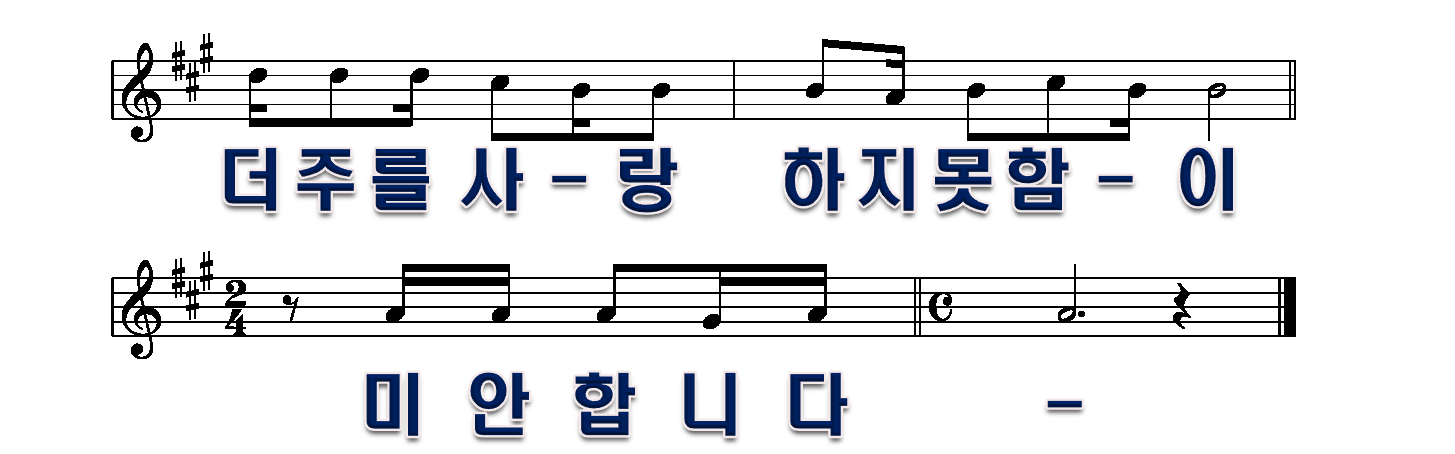 11/11